Муниципальный конкурс «Педагог-психолог Адыгеи 2018».
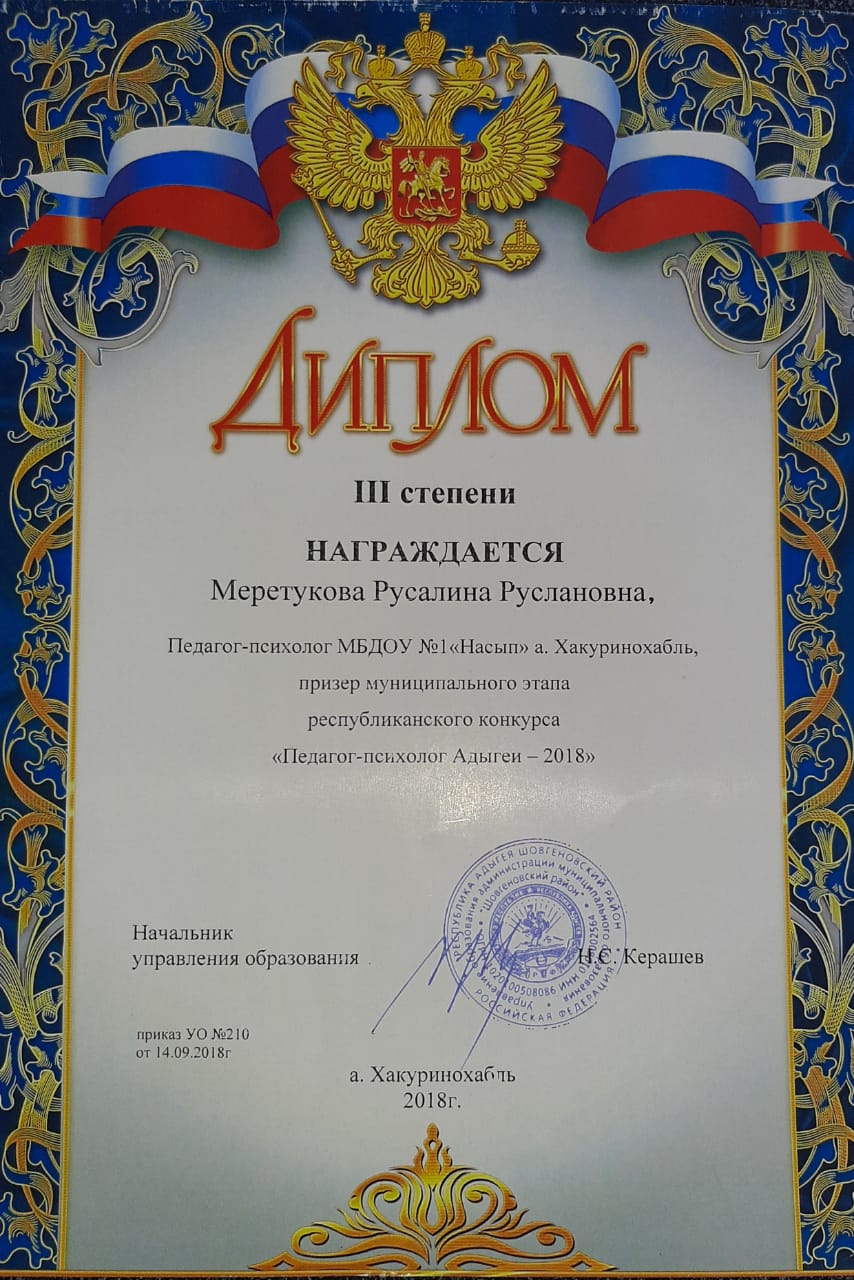 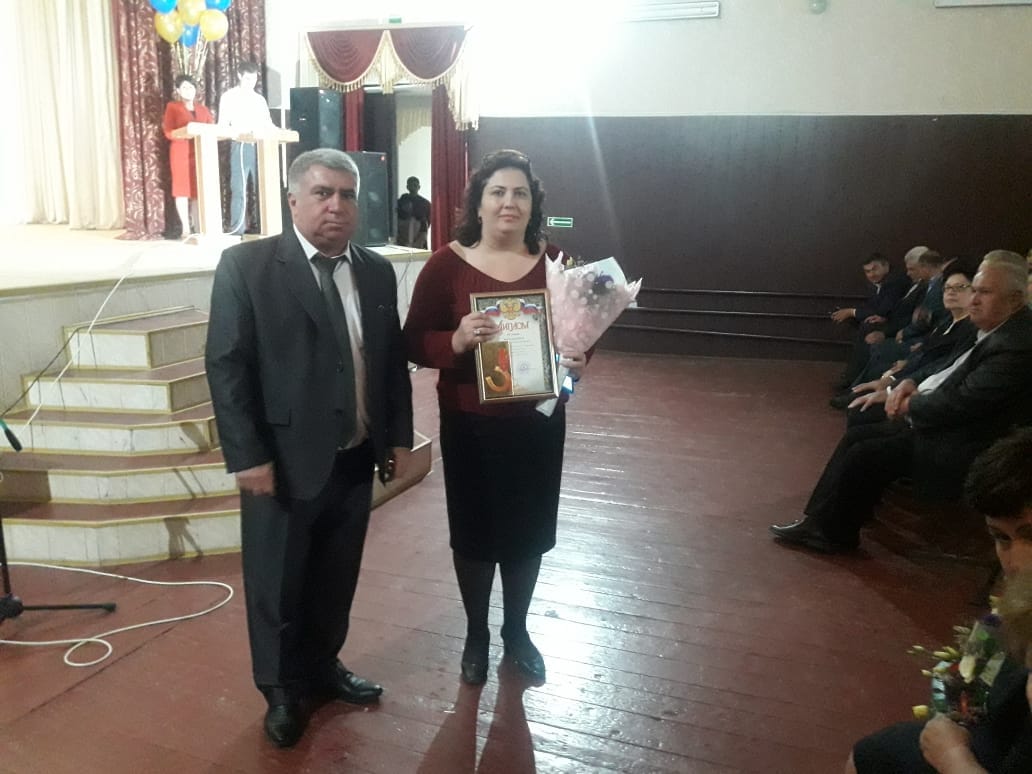 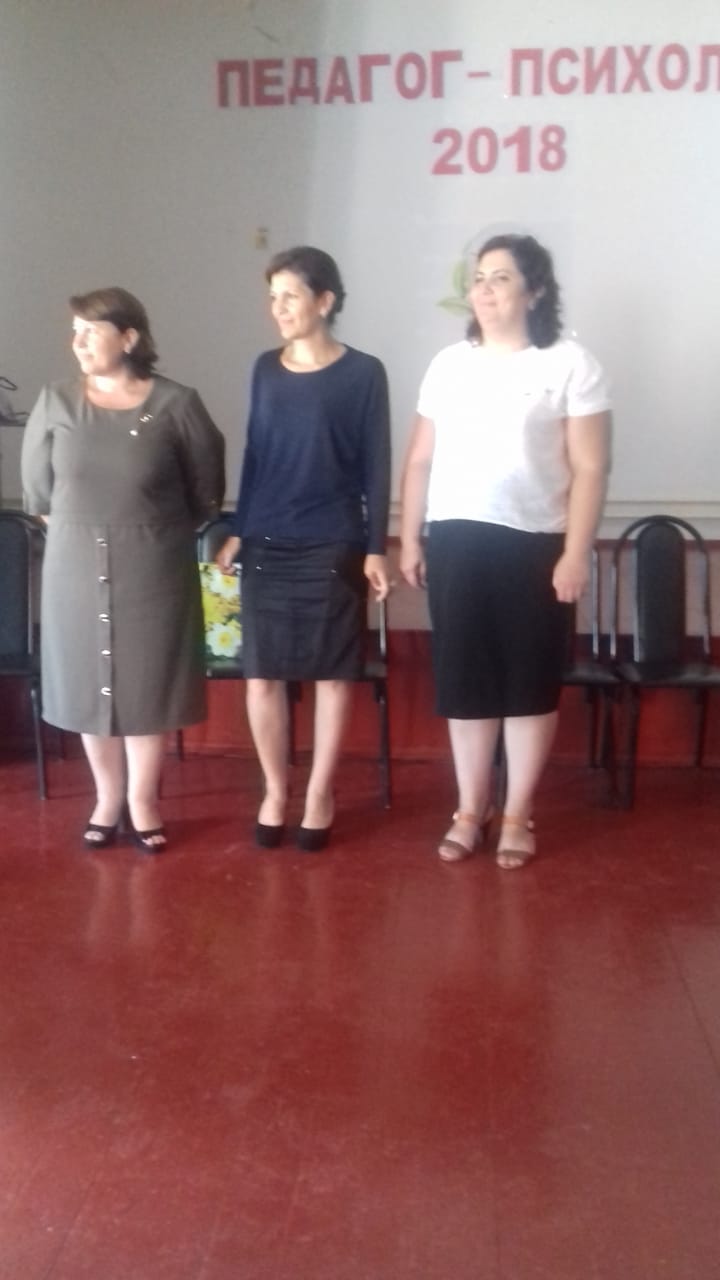 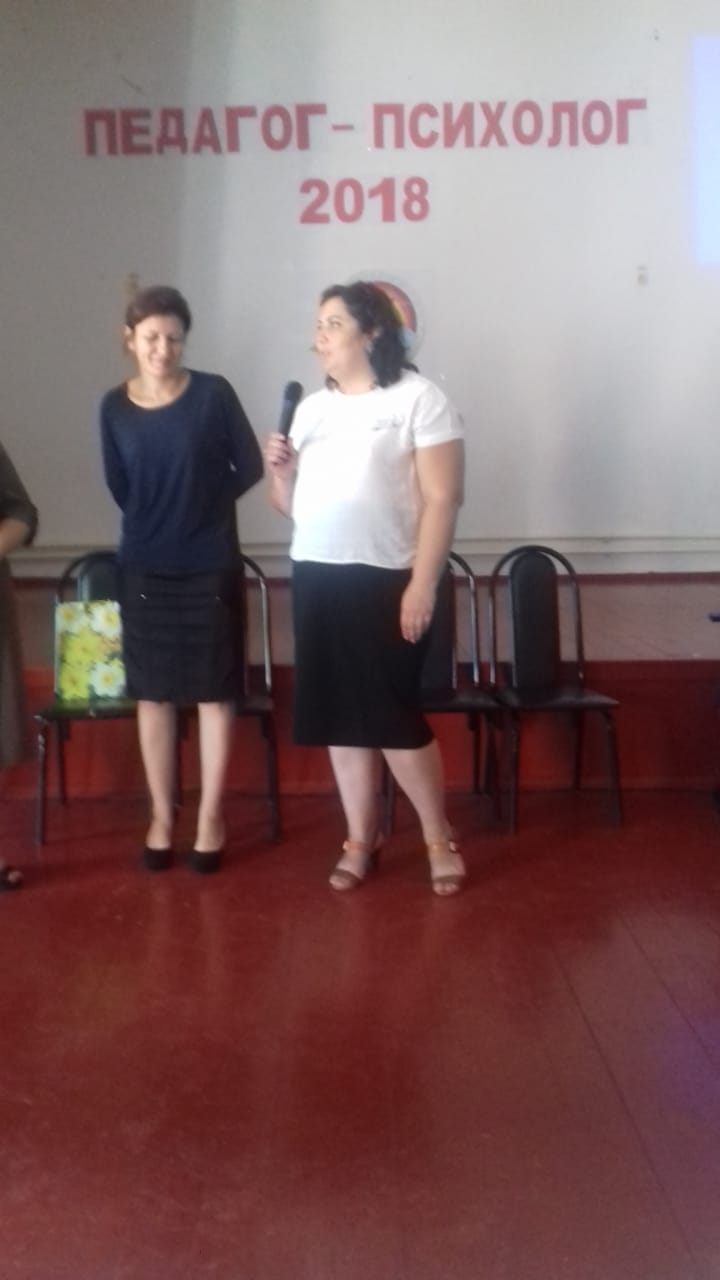 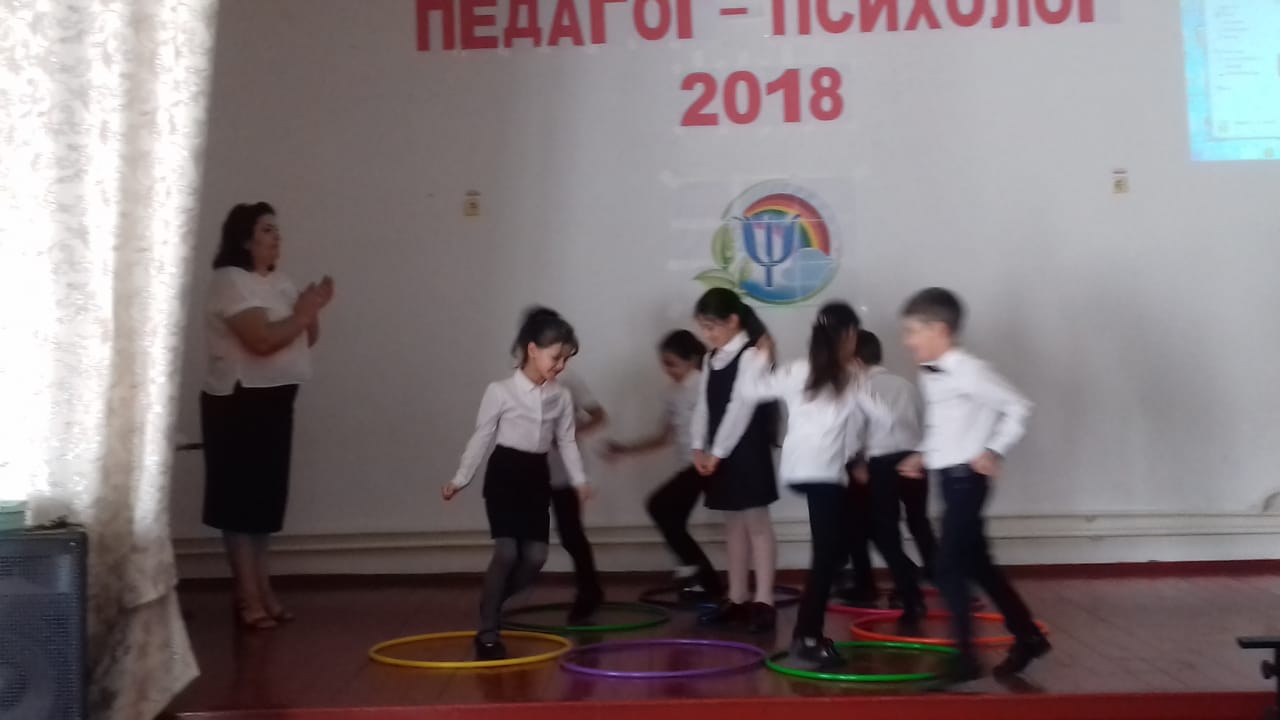 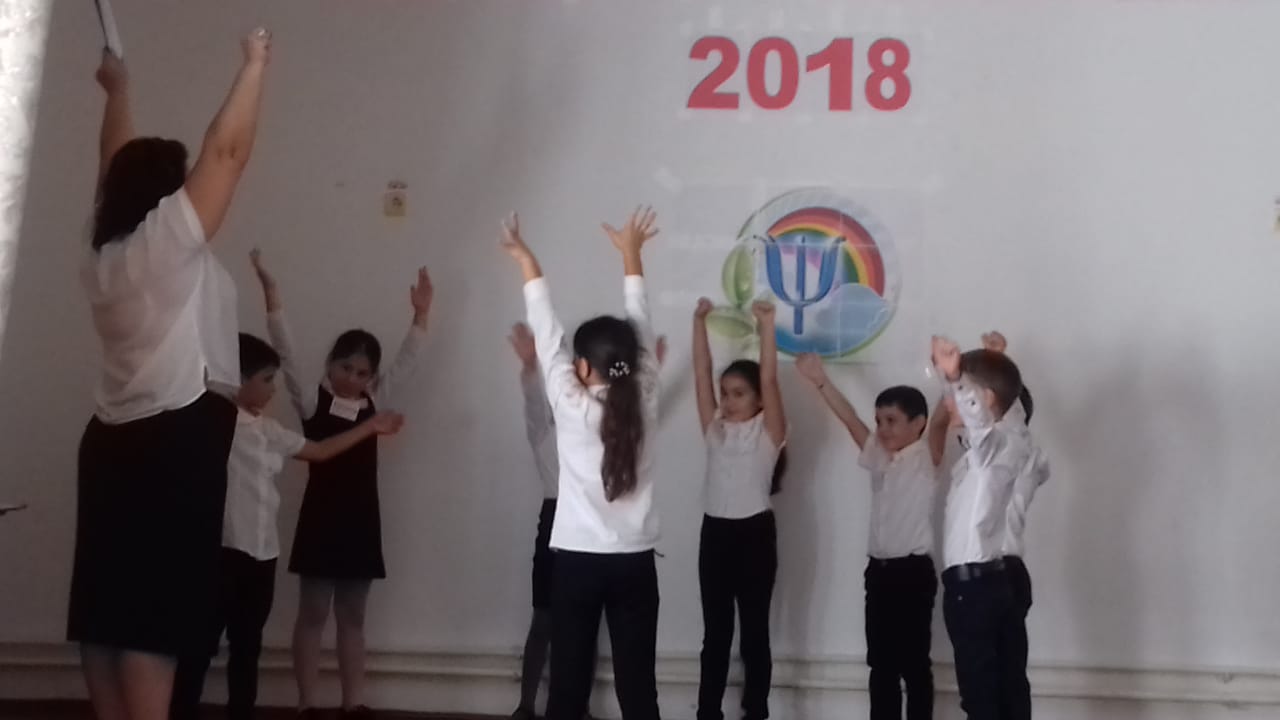 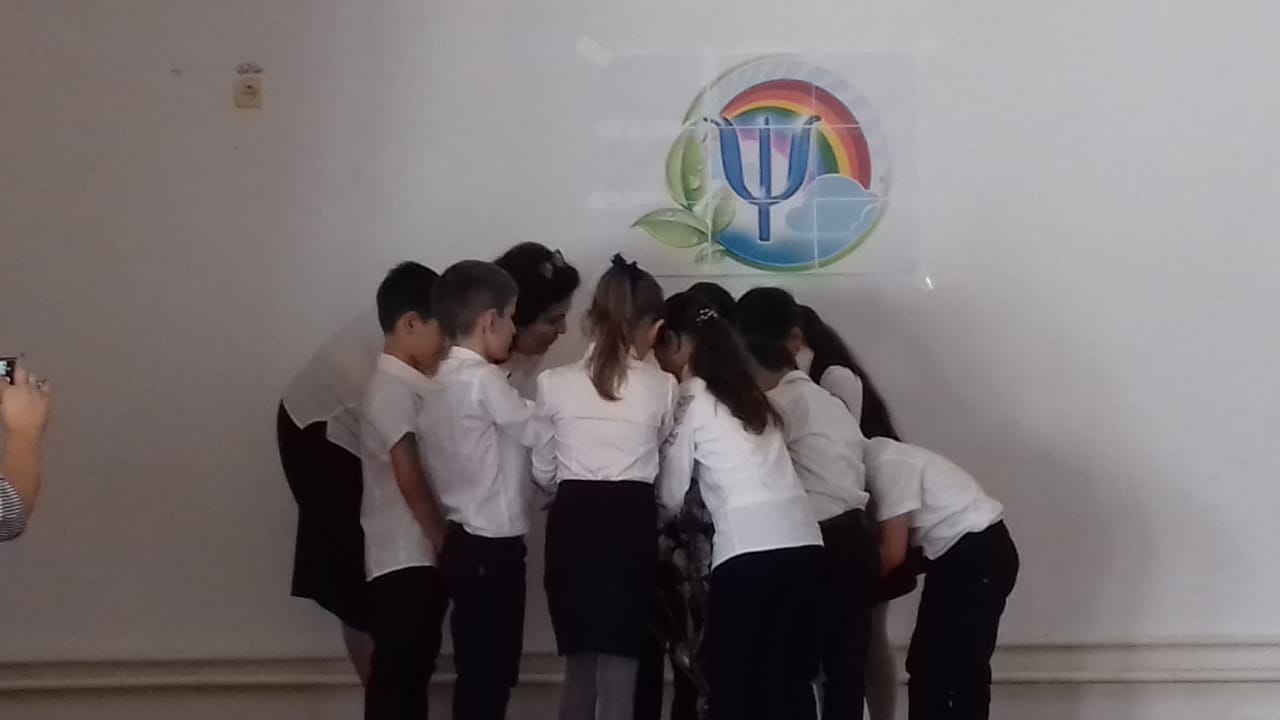 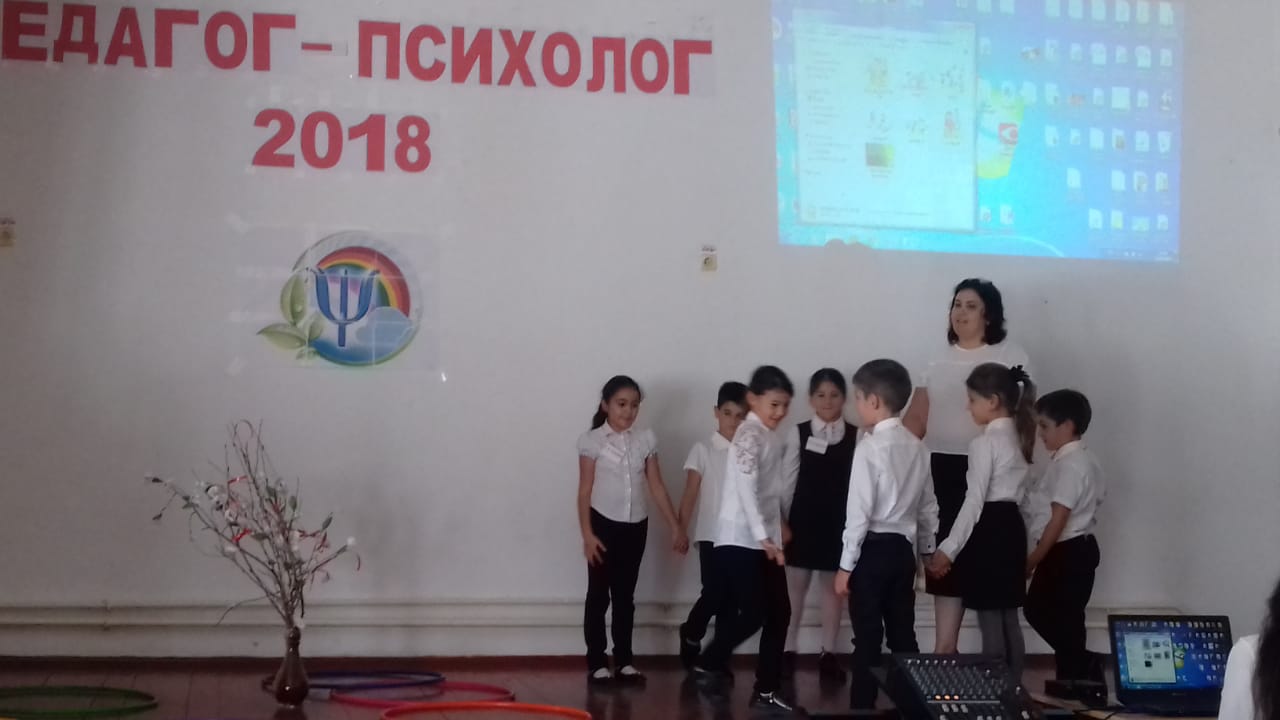 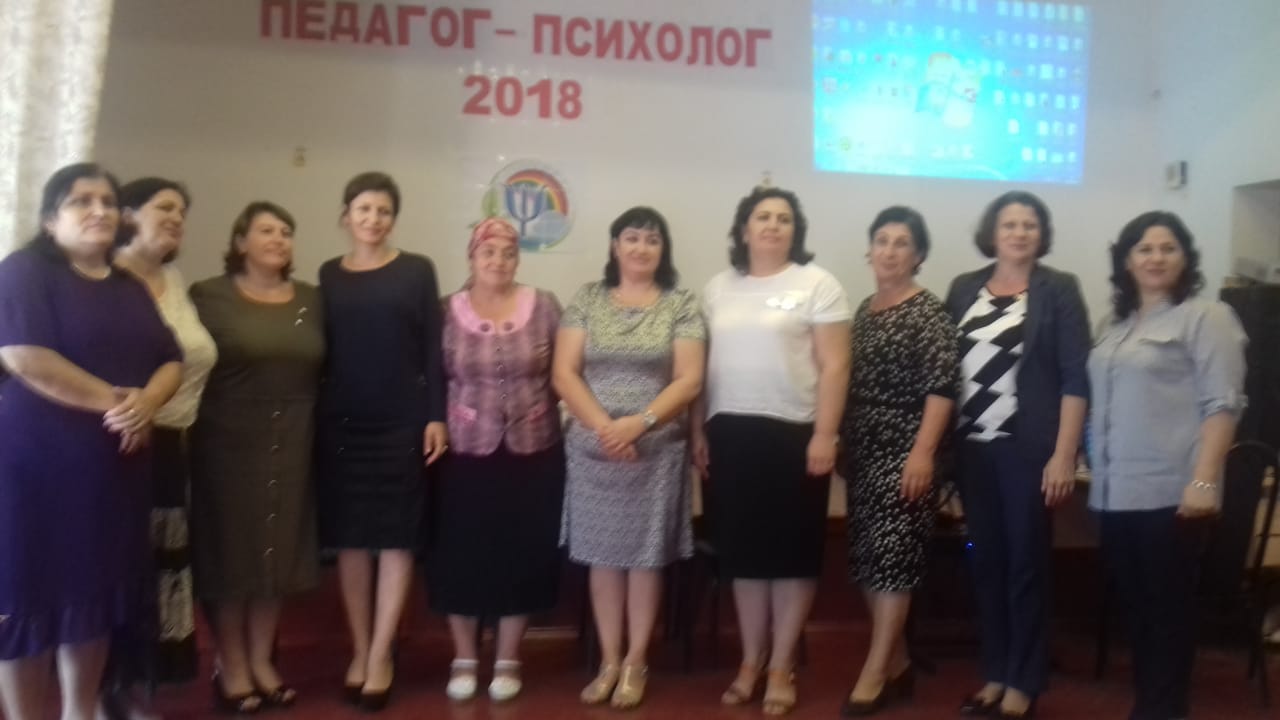